Заняття 2
Привіт, ми знову повернулися до твоїх емоцій, які супроводжуються страхом, катастрофізацією та тривожністю.
Сподіваємося, тобі вдалося виконати наші завдання і прожити більшою мірою усвідомлено ніж завжди. Які щоденні справи були тобою усвідомлені? Чи це було важко? Якщо так, то чому. Нам здається ми знаємо, тому що тобі заважали твої думки зосередитися, чи не так? Але ми не здаємося і рухаємося уперед, спробуй усвідомити цю мить. Відчуй себе тут і тепер, цілісним і довершеним, яким ти є, сидячи тут і виконуючи ці задання. Стишилися? Гаразд, рухаємося далі.
Чи можеш ти зараз оцінити свій емоційний стан, що ти відчуваєш зараз. Спробуй визначити свою емоцію та її інтенсивність.
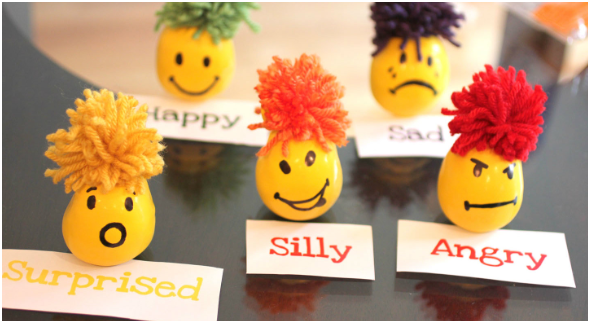 Використай цю шкалу для визначення інтенсивності своїх емоцій. Ти можеш використати будь-яку емоцію, наприклад, образу, роздратування, злість та інше.
Тепер давай визначимося, наскільки глибоко ти переживаєш емоції у своєму житті.

Пригадай ситуації, які були емоційними для тебе цього тижня, і спробуй виміряти емоції. Ось для тебе приклад. Створи свою таблицю і зроби записи, аби можна було над ними подумати.
Відбери ситуації з цього списку, які у тебе викликали приблизно ті ж самі емоції, але різної інтенсивності. 
Коли наростає інтенсивність?
З чим або ким  пов’язані ситуації, які викликають найбільш інтенсивні емоції?
Чи завжди ці ситуації є такими болючими і гострими на емоції?
Запиши відповіді у свій зошит.
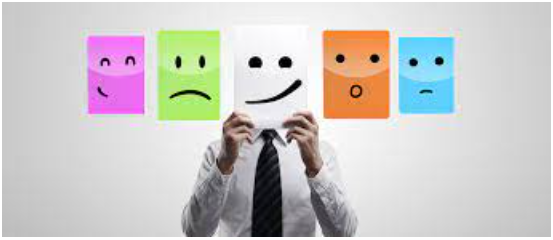 Тепер важливо зрозуміти, що твої емоції не виникали просто так, вони пов’язані із певними думками чи образами, які ці емоції викликали. Спробуй записати ситуацію, емоцію, яка була в цій ситуації та її інтенсивність, а також думки чи образи, які супроводжували цю емоцію. 
	Аби полегшити тобі роботу, ми пропонуємо тобі приклад. Намалюй свою таблицю і спробуй її заповнити. Пам’ятай, що краще це зробити письмово, тому твій записник і ручка – це твої друзі під час нашої роботи.
Тепер спробуй замислитися над такими питаннями і знайти відповідь на них.
Коли ця думка виникає у тебе? В яких саме ситуаціях?
Чи бувають ще якість думки чи образи у таких ситуаціях?
Чи відчуваєш ти щось в тілі (головокружіння, спазми шлунку, тремтіння тощо) в таких ситуаціях і з такими думками.
Як такі думки та образи впливають на твою поведінку? Що ти починаєш  чи припиняєш роботи?
Як ти думаєш, чи такі думки допомагають тобі, чи є вони дружніми і помічними для тебе?
Якщо ти часто тривожишся, то ми впевнені, що ці думки не є помічними і мають погані наслідки на твою поведінку, наприклад, ти завжди відчуваєш напругу, не можеш розслабитися, чи гарно зробити будь-яку діяльність через надмірне хвилювання.
	Тому давай спробуємо тепер розібратися із твоїми думками і виміряти їх на об’єктивність і правдивість. А також подумати, як ти можеш надати собі помічні думки, що будуть дружніми до тебе і допоможуть подолати тобі твою тривожність.
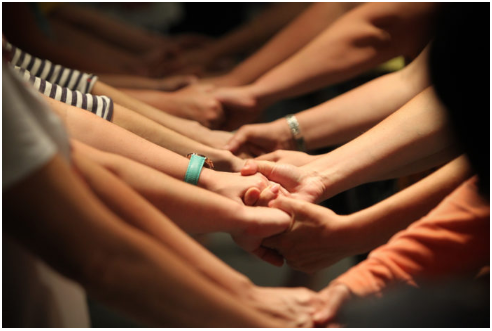 Замислися і пошукай відповіді на такі запитання.
Які є докази, що підтримують твою думку (наприклад, мене запитають і я не зможу відповісти), наприклад, я погано знаю предмет, я часто хвилююсь і не можу вимовити ні слова, я забуваю важливу інформацію.
Чи можеш ти знайти альтернативну помічну і дружню думку замість попередньої. Наприклад, чи було хоч раз у твоєму житті, що ти добре проявив/ла себе під час відповіді. Як це було, пригадай? Що допомогло тобі впоратися тоді із цим завданням?
Що найгірше може з тобою відбутися, якщо дійсно твій прогноз збудиться (викладач буде поганої думки про мене,  я не здам іспит, вилечу з університету, втрачу стипендію і т.ін.). Чи зможеш ти пережити це? Що ти будеш робити у цьому випадку?
Чи може бути інший прогноз подій? Що може найкраще відбутися у цій ситуації? Який оптимістичний прогноз ти можеш дати (наприклад, мене запитають про те, що я знатиму тощо).
Що я можу порадити своєму близькому другові, який турбувався б про таку ж саму ситуацію, аби його заспокоїти. А тепер звернися із цими порадами до самого себе. Ти ж собі друг, чи не так?
А тепер час повернутися до наших релаксаційних вправ. Спробуй розслабитися і увімкни аудіофайл. Це друга вправа, яку ти виконуватимеш упродовж наступного тижня, бажано двічі на день: зранку і ввечері. Чи в тебе усе вийшло? Чи вдалося тобі розслабитися? Сподіваємося, що так. Аби наша робота була ефективною, ми хочемо тебе попросити, знову дещо робити упродовж тижня.
Продовжуй робити будь-яку діяльність усвідомлено упродовж тижня, ти можеш робити те ж саме, що і попереднього тижня, або обрати щось нове.
Роби вправу із цим аудіофайлом двічі на тижень.
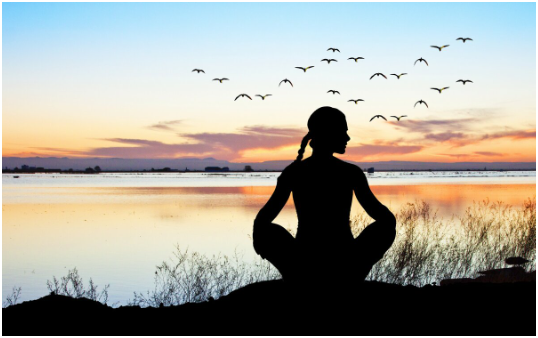